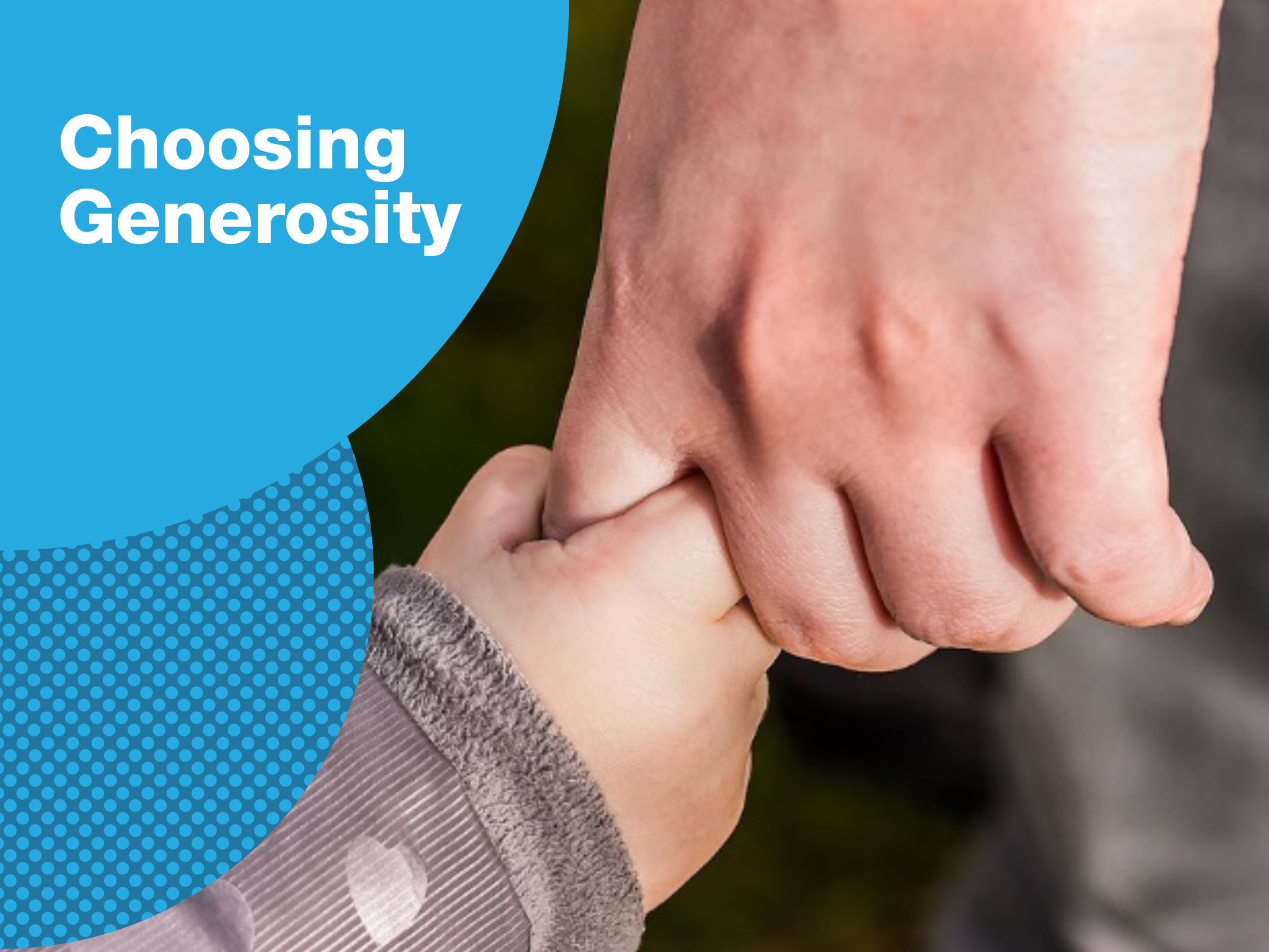 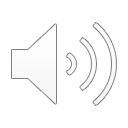 Click to play music
then navigate to the slide for today
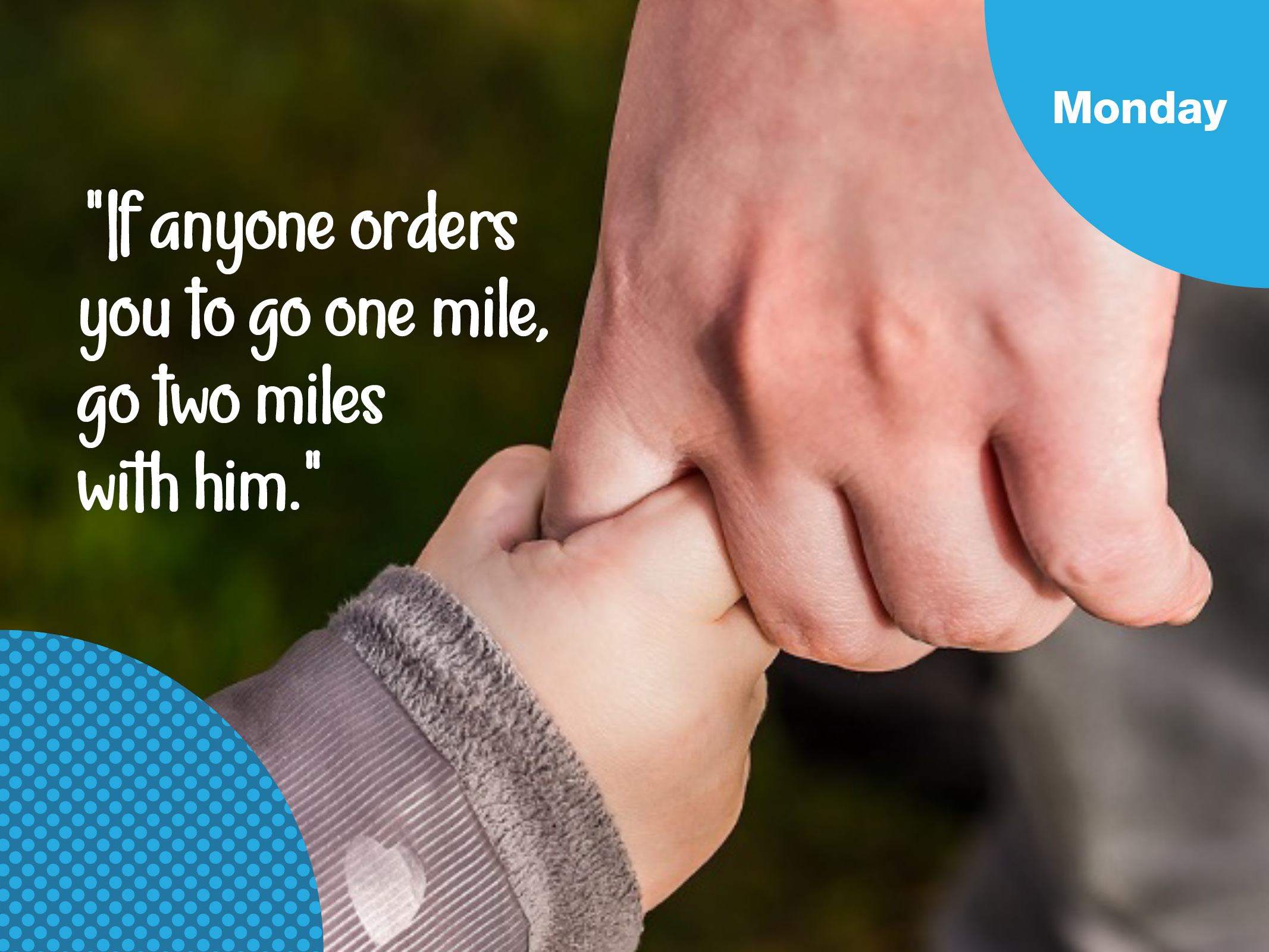 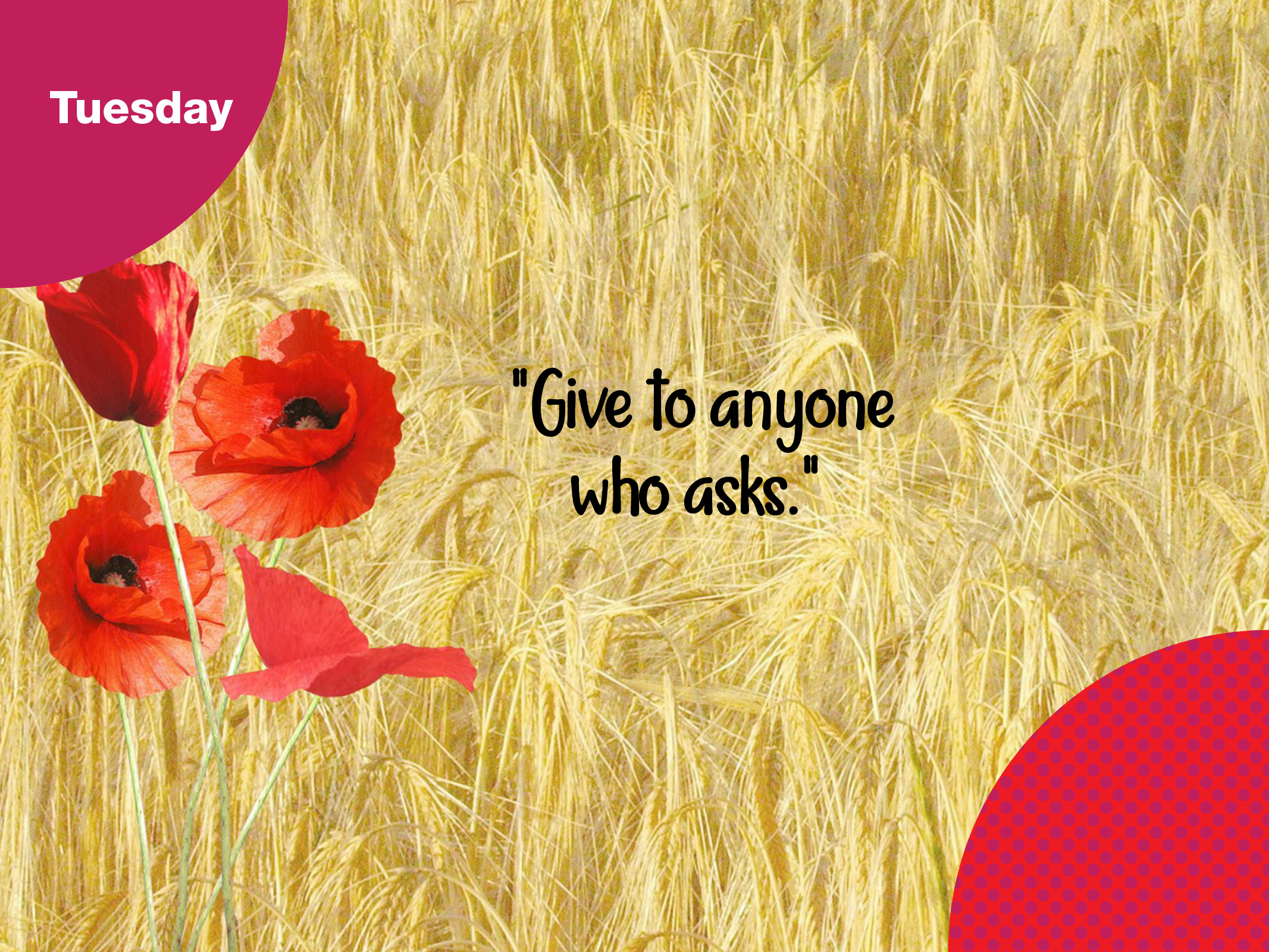 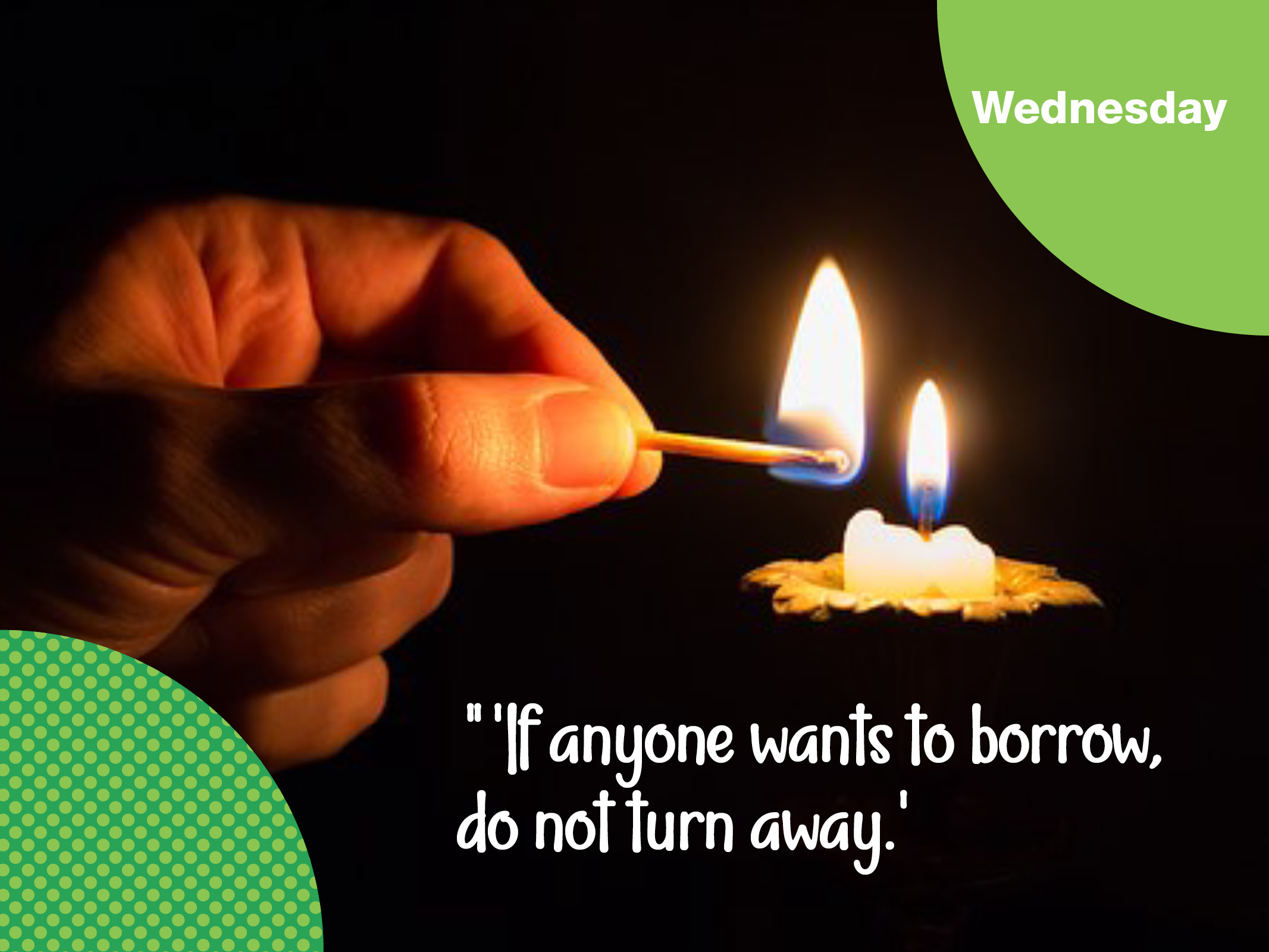 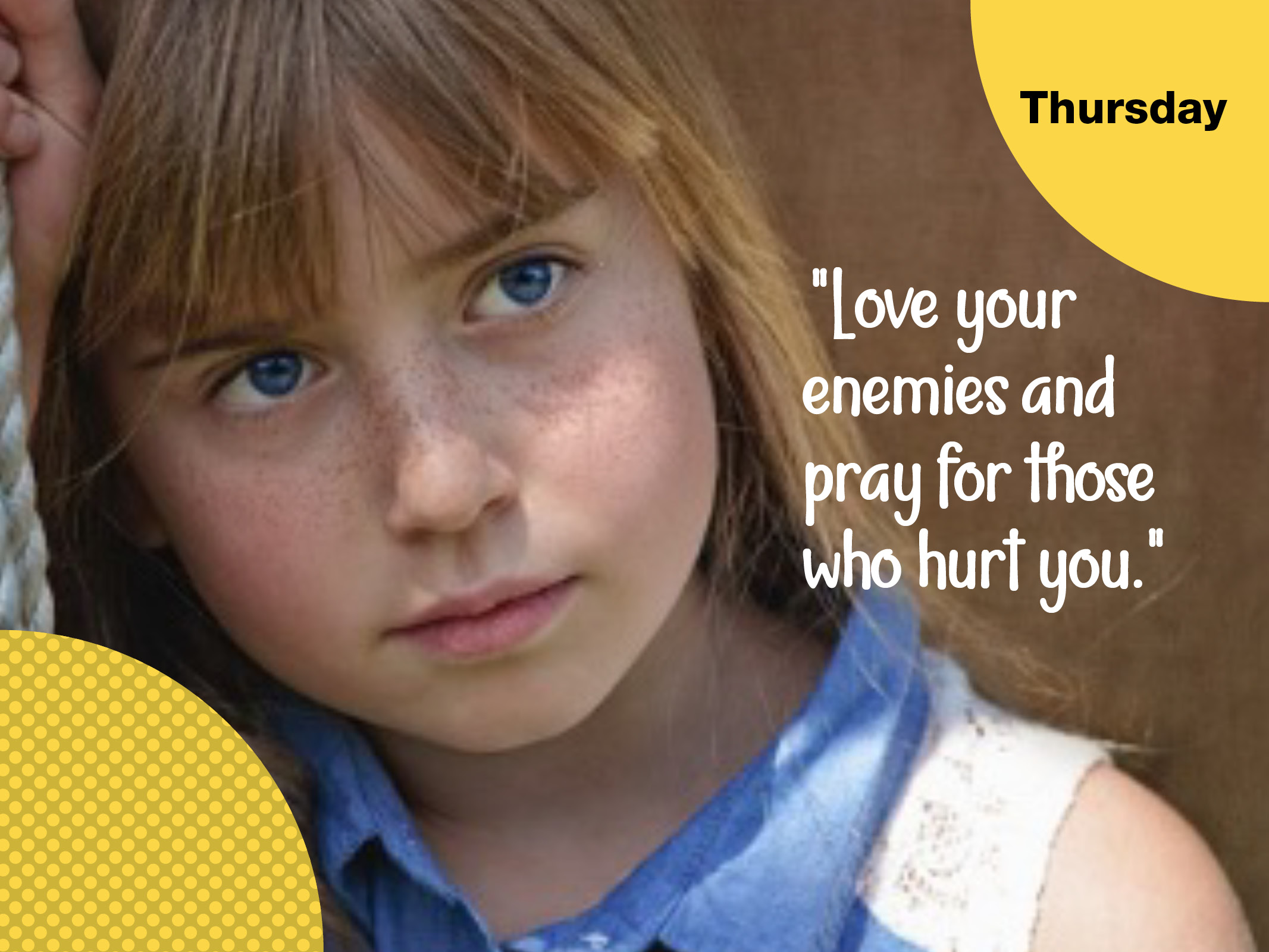 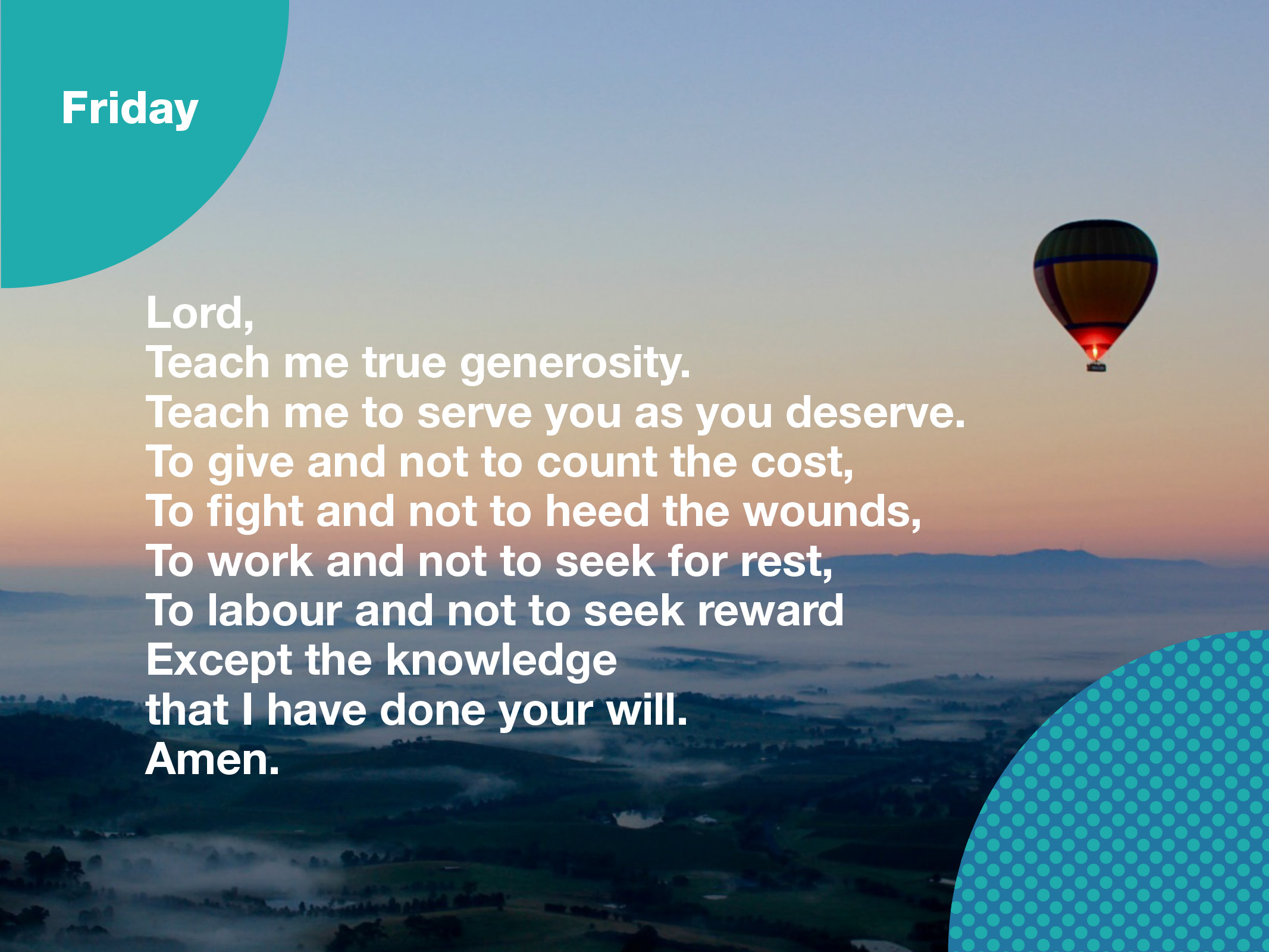